Ecological Refugees
By: Coralia Balasca
Ecological Refugees: Defined
Displaced persons who are forced to leave their location due to an environmental disruption or depletion
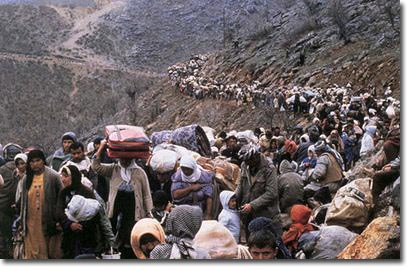 What effects cause people to become ecological refugees?
Direct Effect 1: Food and Water Shortages
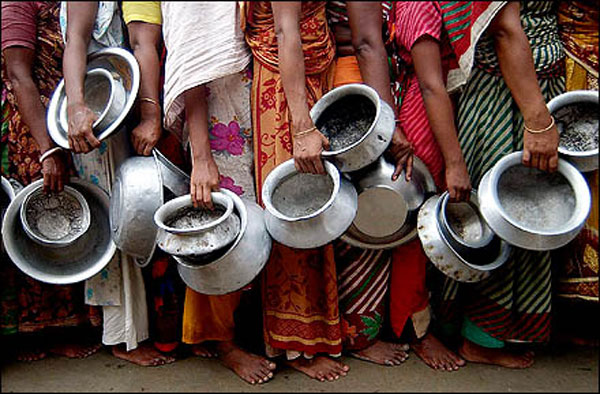 Direct Effect 2: Gradual Climate Change
desertification
sea level rise
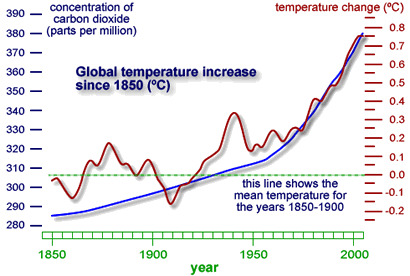 Direct Effect 3: Instant Climate Change
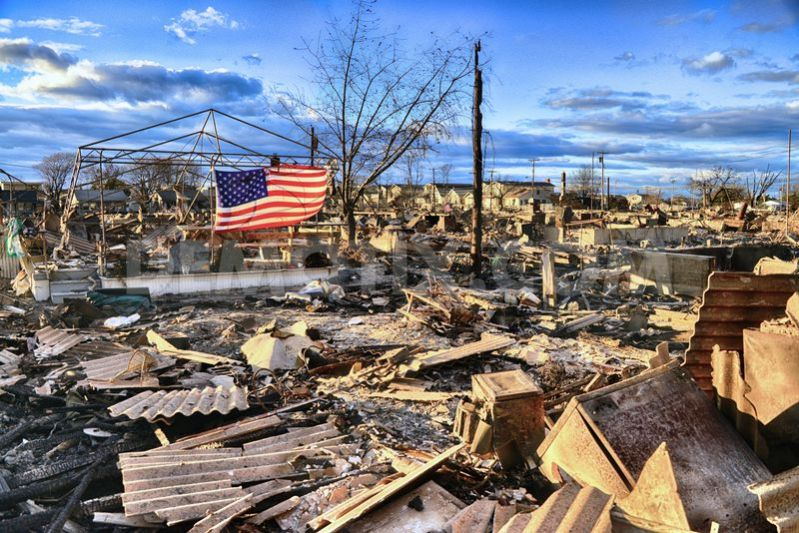 hurricane
floods
damaging storms
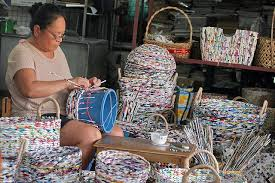 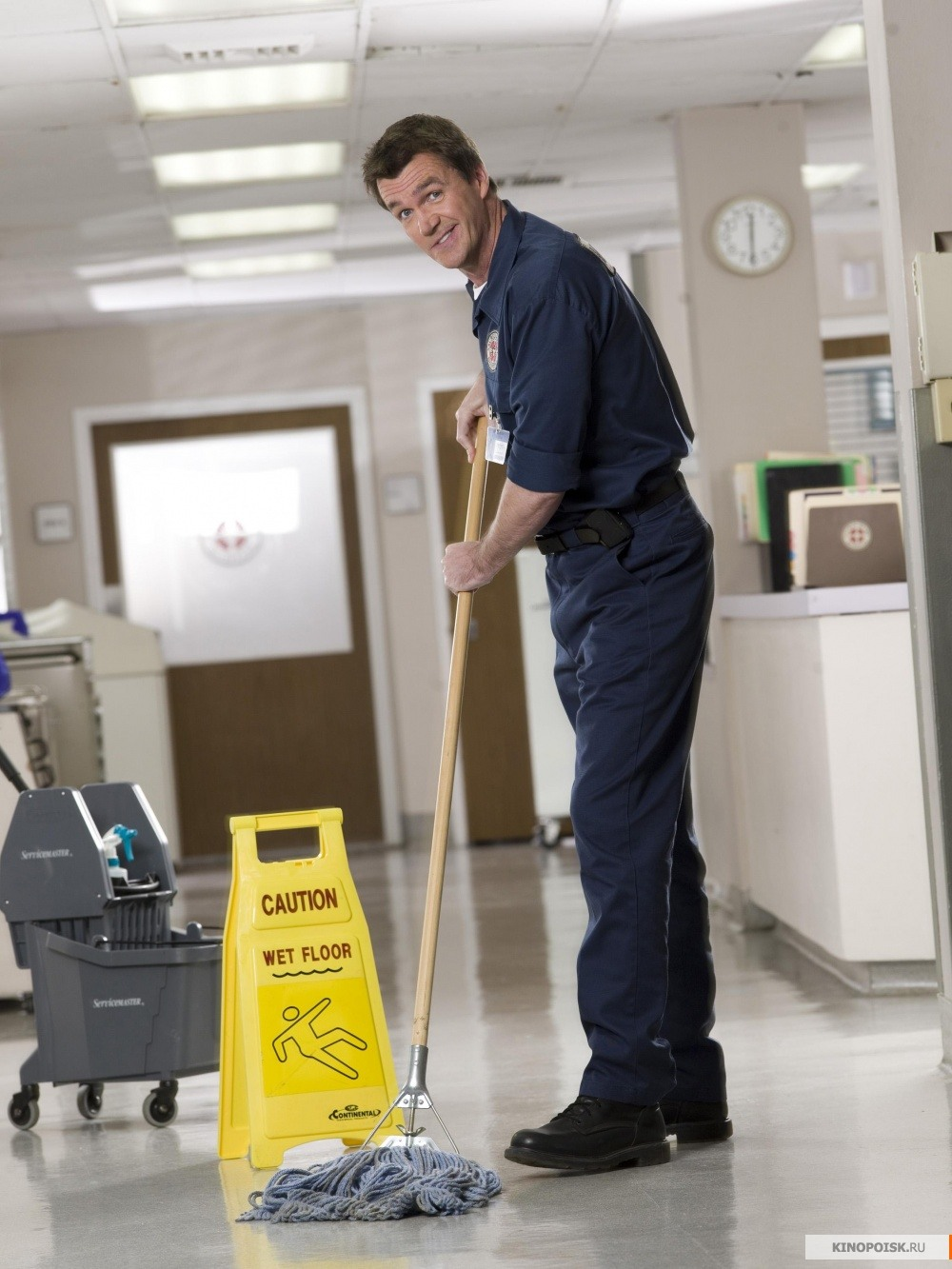 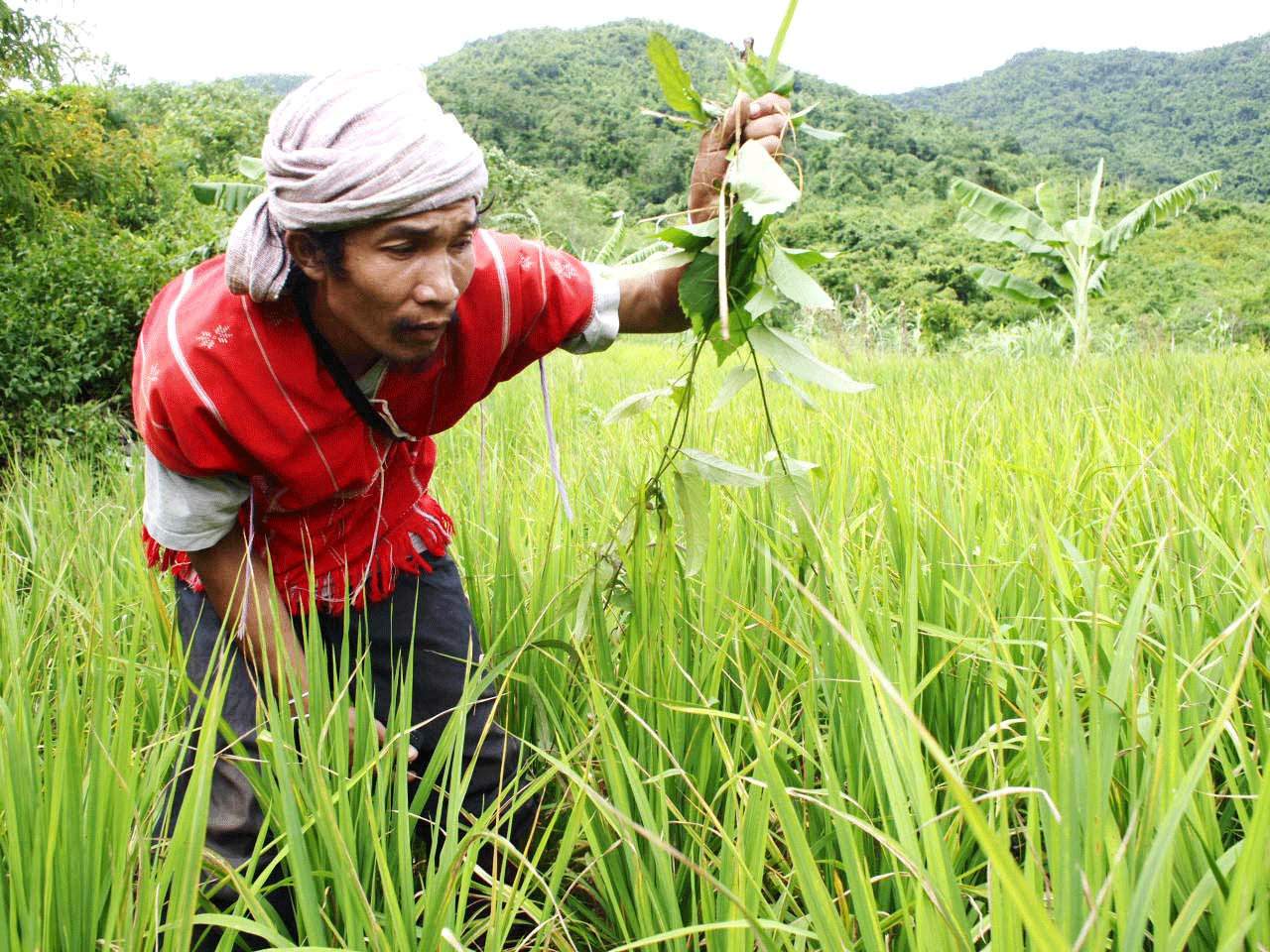 Indirect Effect 1: Loss of Livelihood
directly connected to previous three types that cause a person not to be able to earn a sustainable living
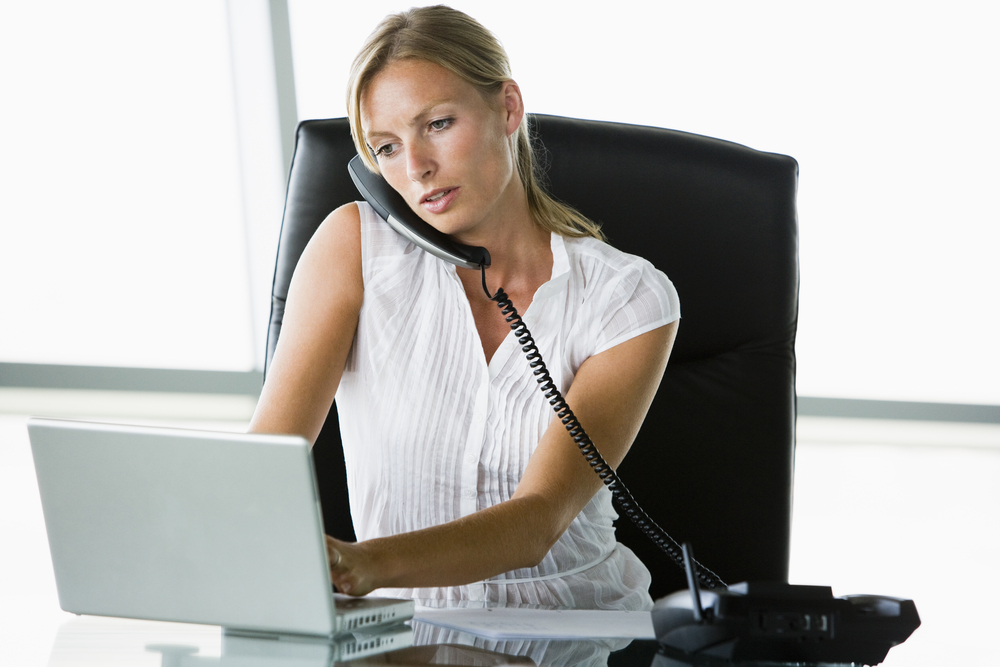 Soo….
ARE ECOLOGICAL REFUGEES AN OVERALL POSITIVE OR NEGATIVE THING?
Positives
brings new skills and knowledge into host community
increases local markets and reduces commodity prices
Negatives
depletion of certain resources
competition for land
uncompensated public expenditure
available land area decreasing throughout the world
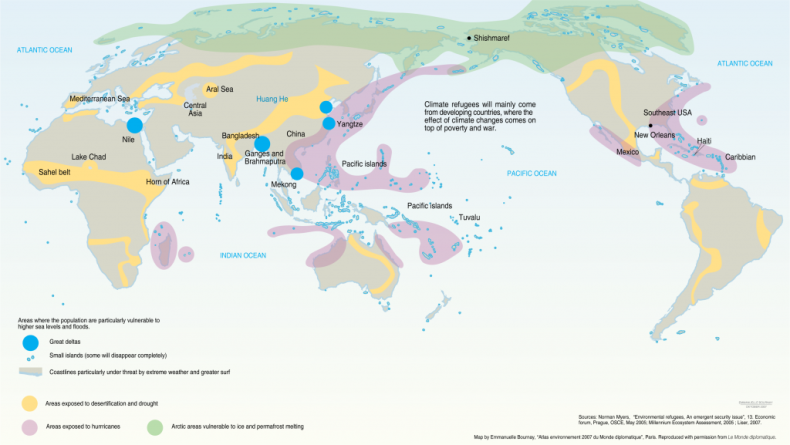 In Conclusion
While there are both negatives and positives to ecological refugees, the negatives outweigh the positives with an eye to the future
Why does this matter?
“In 2020, the UN has projected that we will have 50 million environmental refugees”
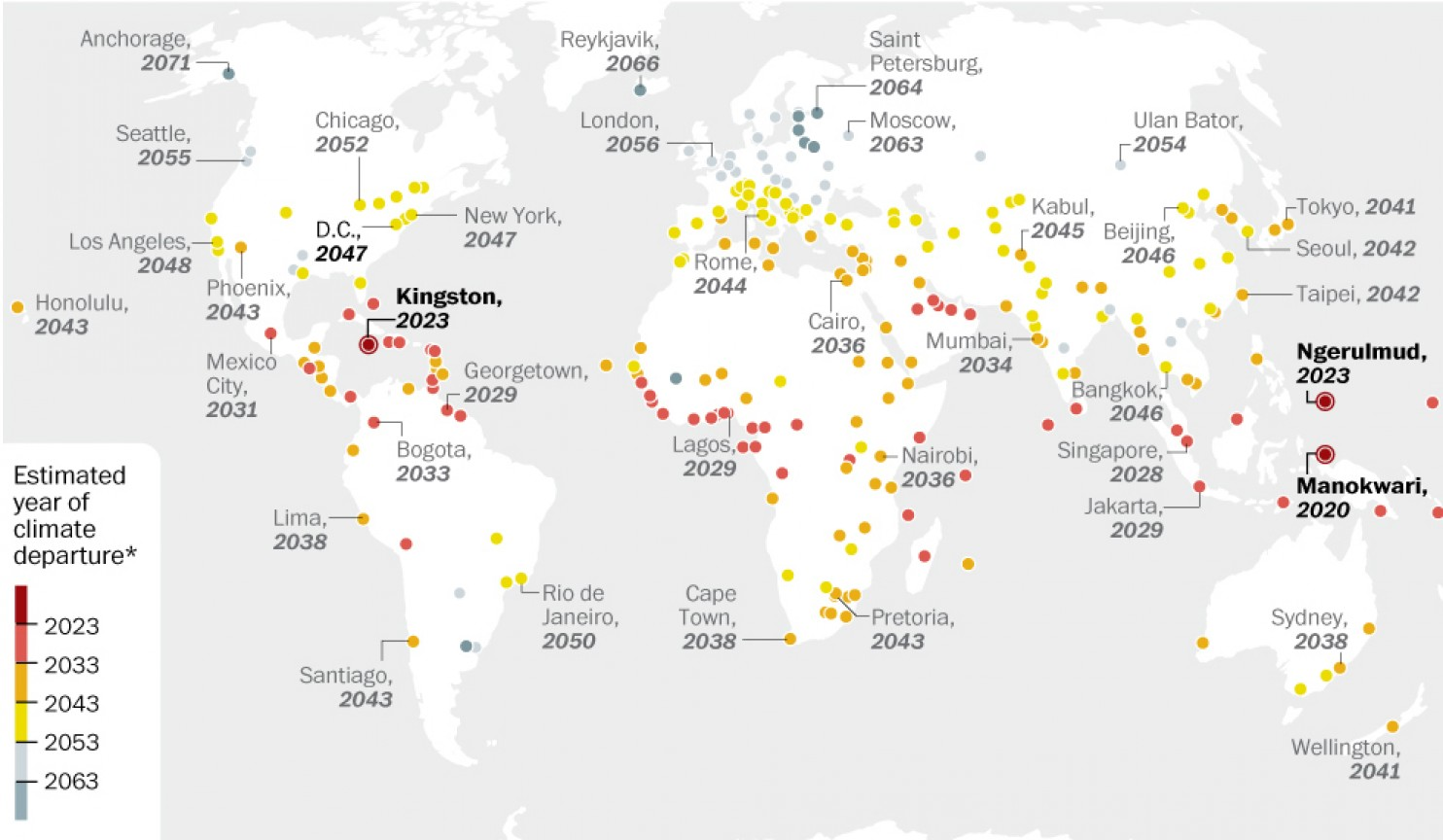 Why does this matter continued...